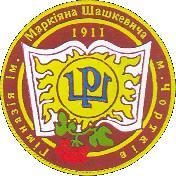 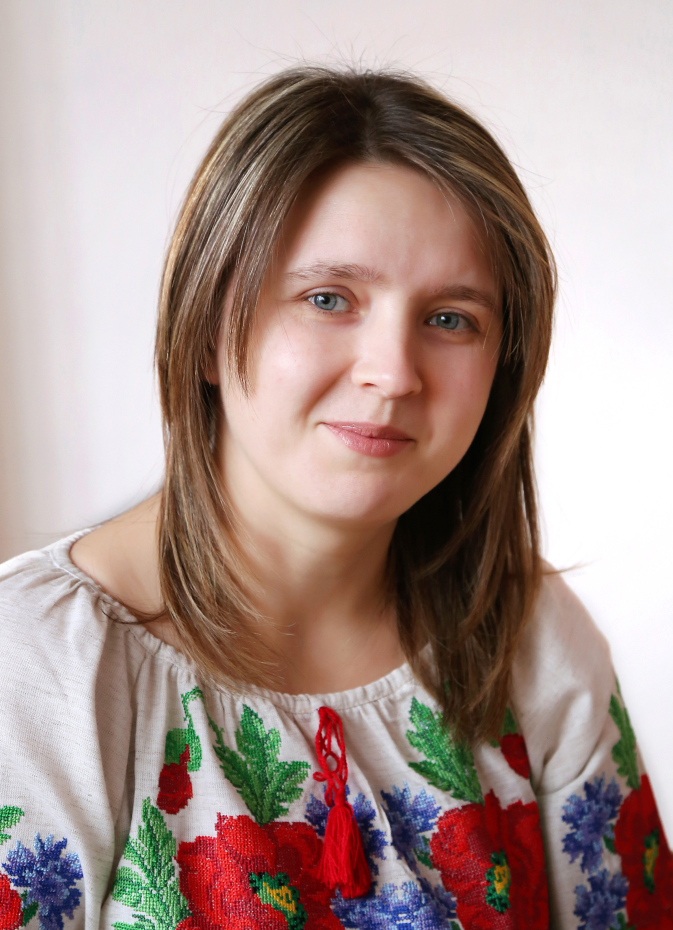 All – Ukrainian Competition“Teacher of the Year-2016”
Nataliia Melnychuk,
an English teacher of
Chortkiv Gymnasium named after M.Shashkevych
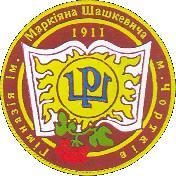 Methodological Problem
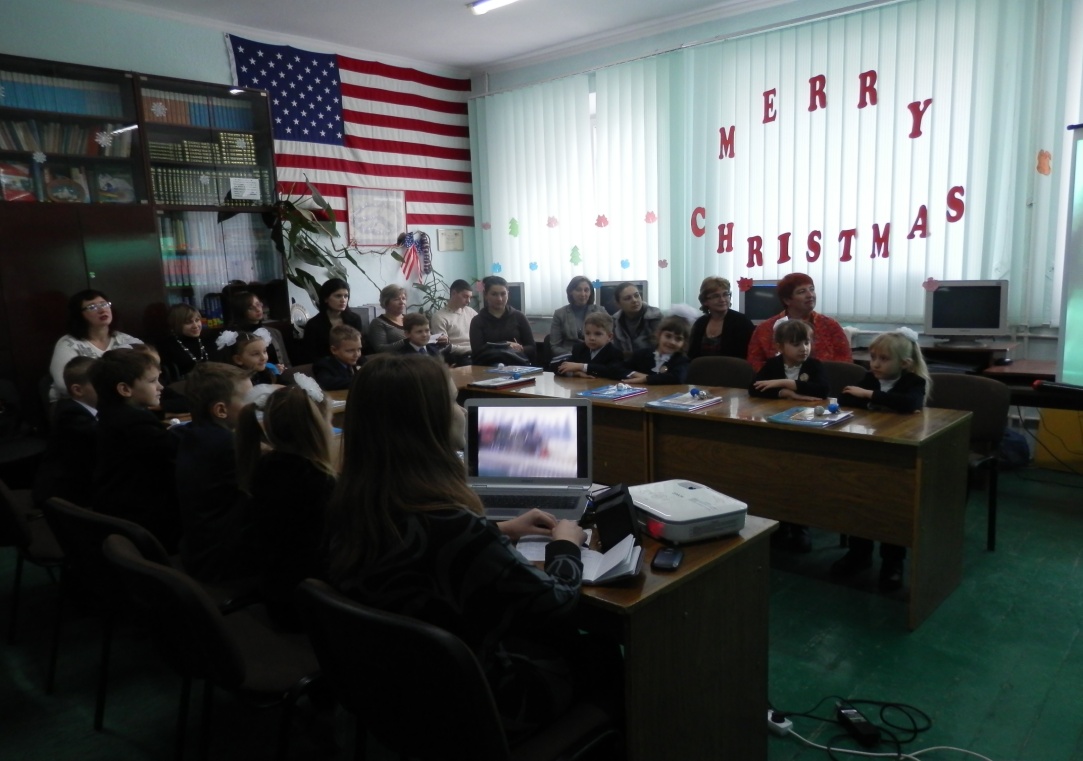 The effectiveness of  using project method in the process of teaching and learning English
What is a project ?
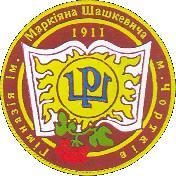 The Project is a kind of creative activity for students that includes their
Experience
Imagination
Knowledge
Strong desire to share them with others
Advantages of the project work
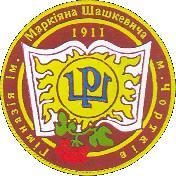 Project work “School of my dream”
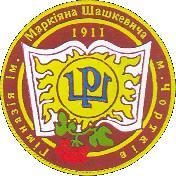 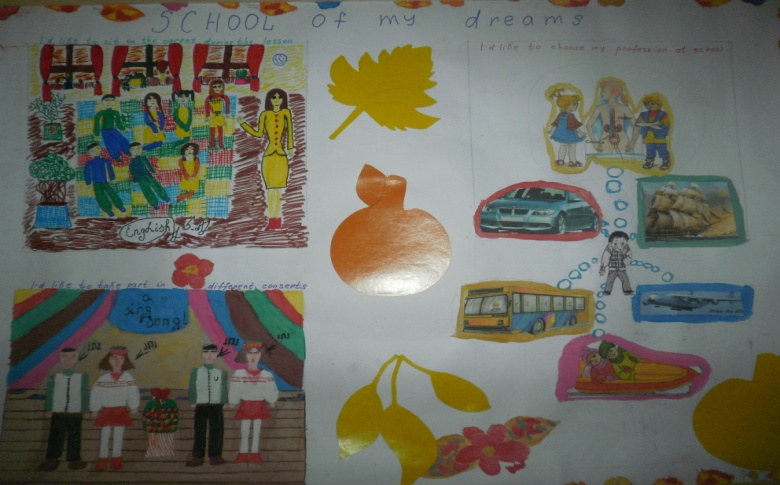 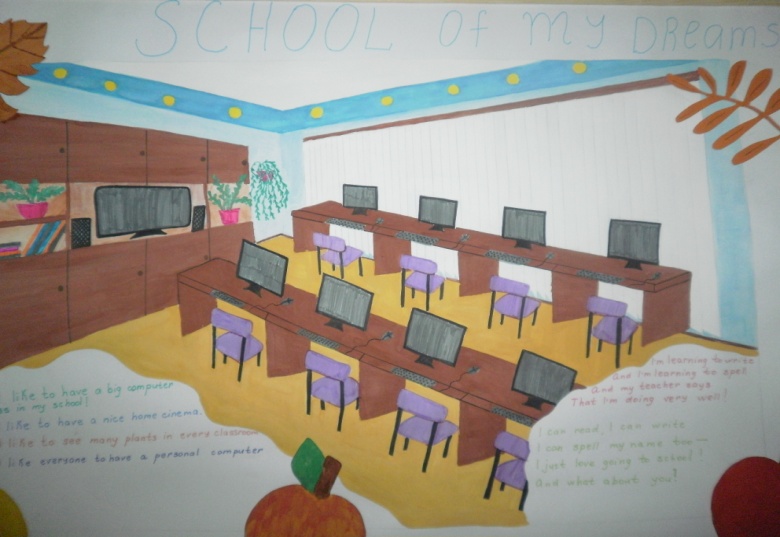 We’d like it to be clean and tidy
We’d like to see many plants
        in every classroom
We’d like our school to have
   a modern computer class
Project work“Christmas card”
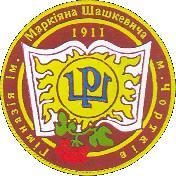 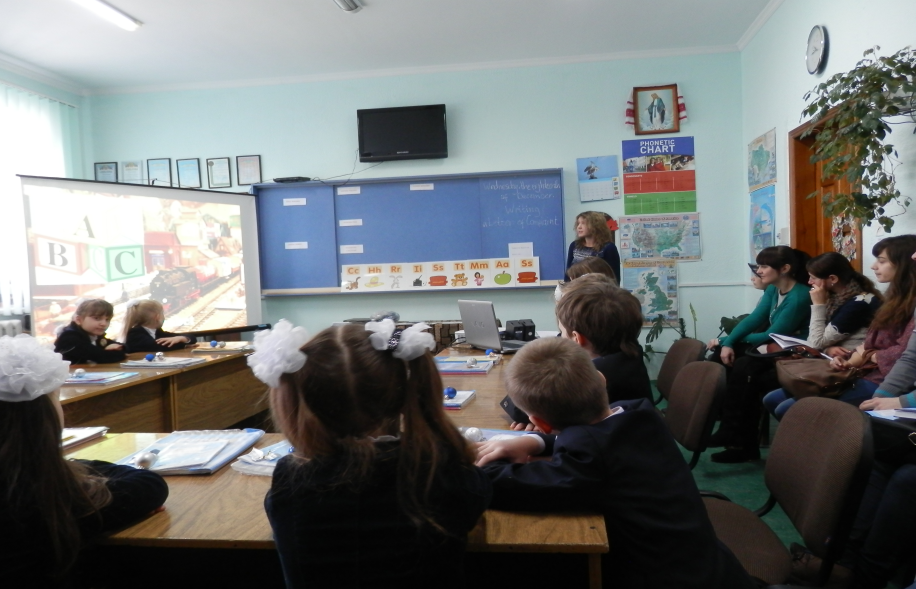 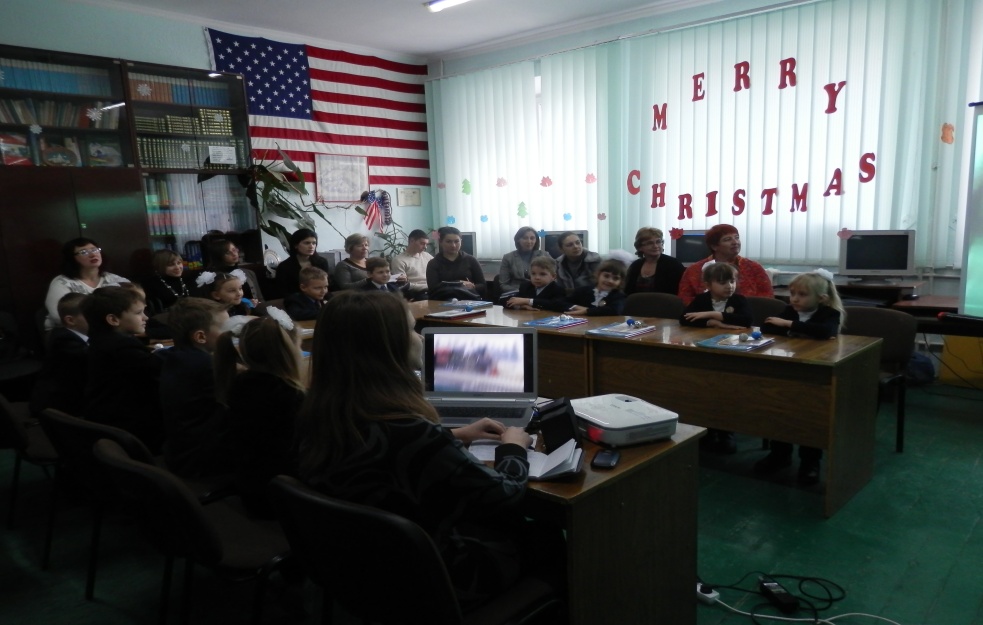 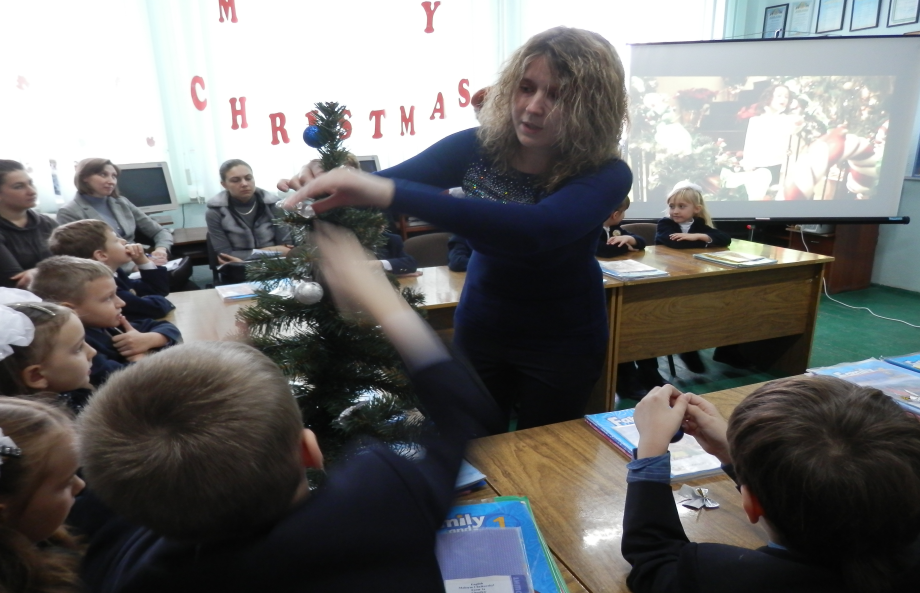 Project work “St Valentine’s Day around the world”
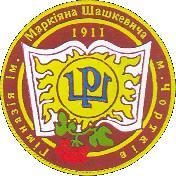 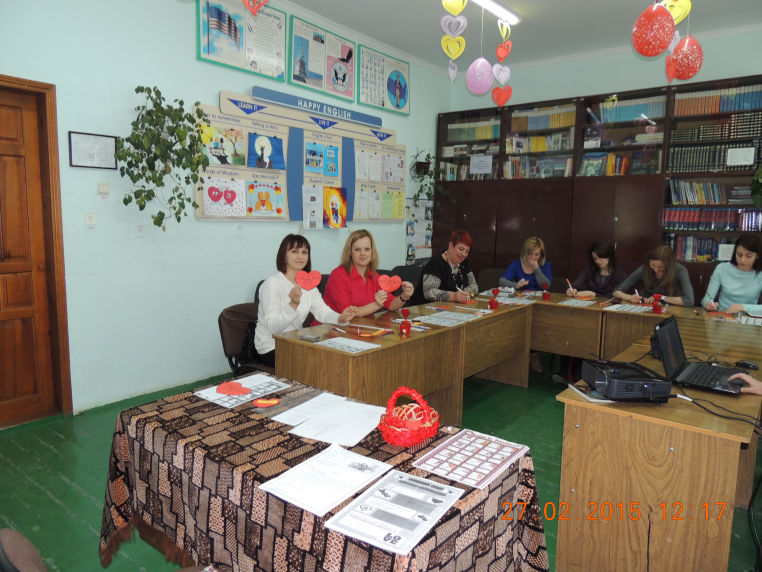 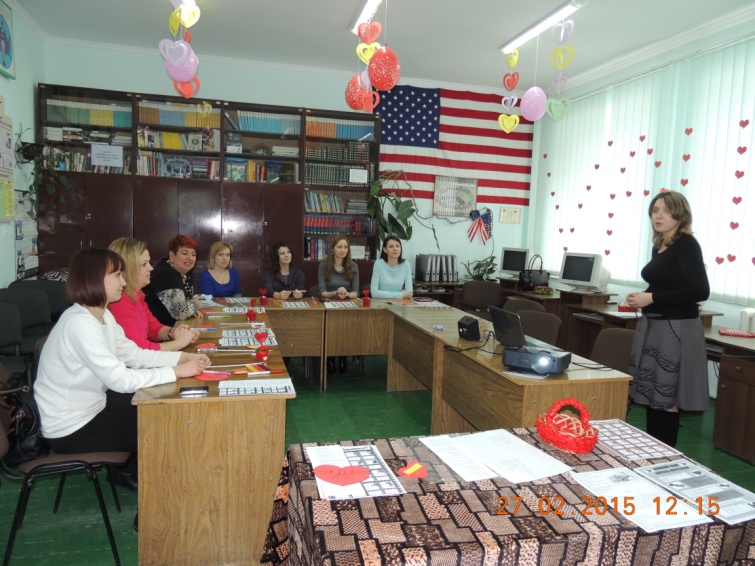 Workshop for teachers
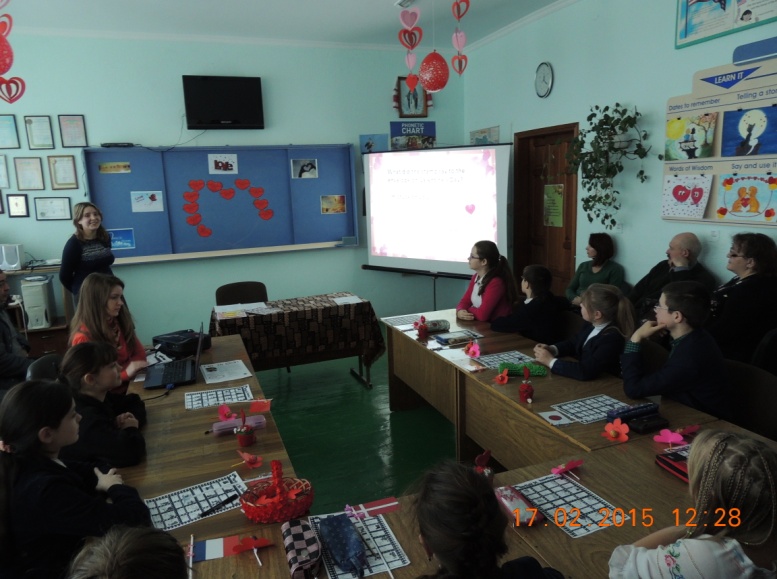 An English Club “ELF”   
           meeting
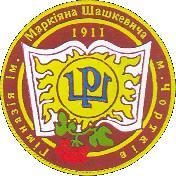 Project work “Postcrossing”
“Send a postcard and receive a postcard back from a random person in the world!”
The goal of this project is to allow people to receive postcards from all over the world, for free. Well, almost free! 
The element of surprise of receiving postcards from different places in the world can turn your mailbox into a box of surprises - and who wouldn't like that?
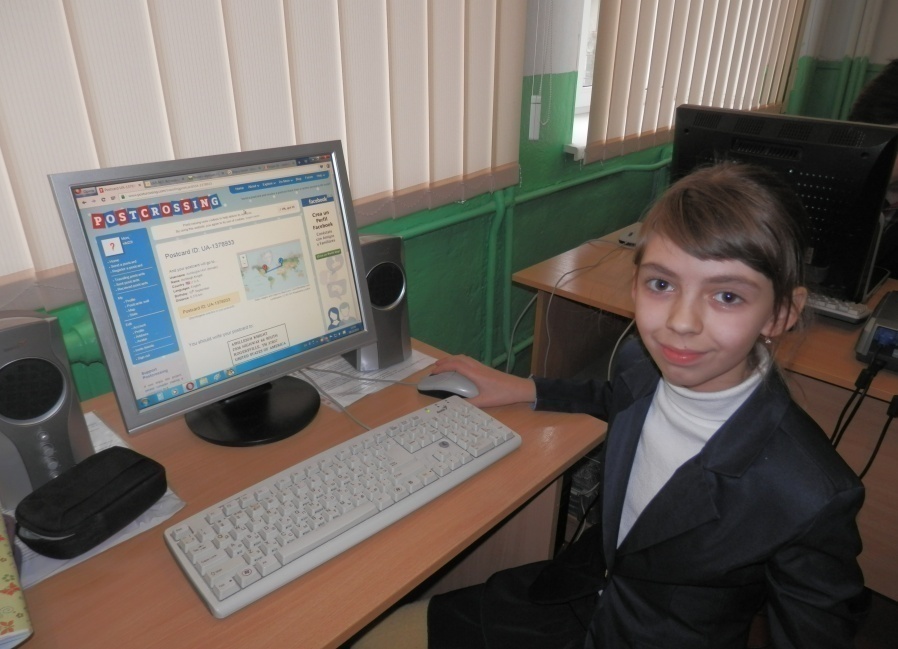 Project work “Postcrossing”
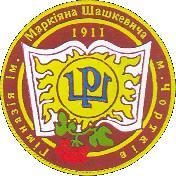 Students wish  love, happiness and peace to all people and nations
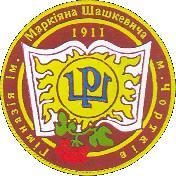 Project work “Postcrossing”
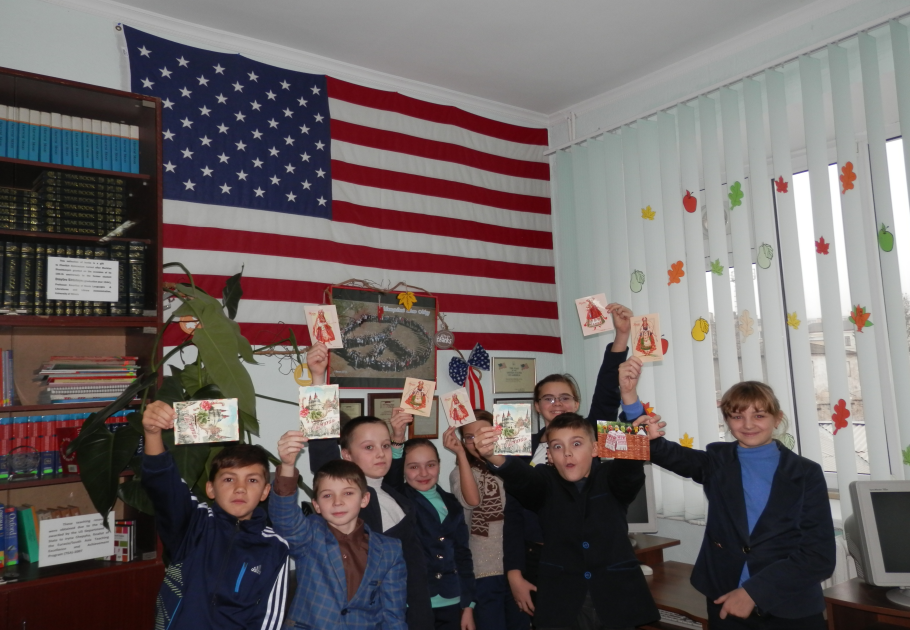 We have got a special board in the English Language Resource Centre to exhibit received postcards
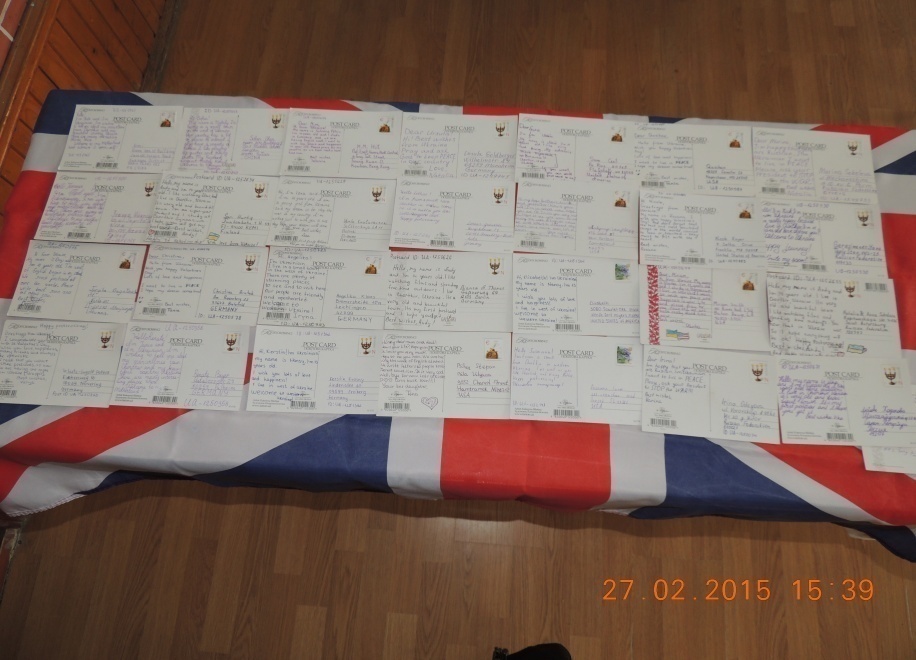 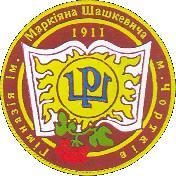 Project work“eTwinning Plus”
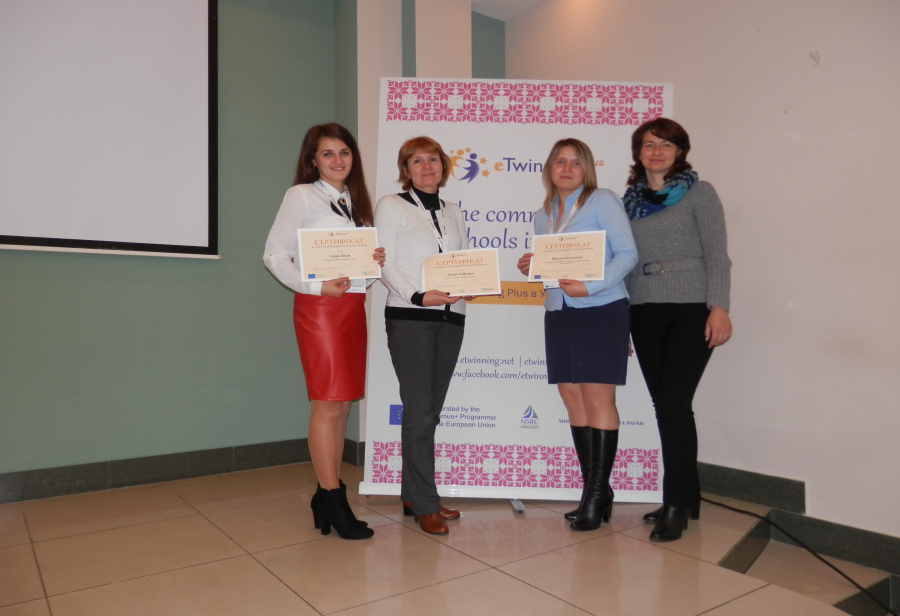 The eTwinning programme promotes school collaboration in Europe through the use of ICT. 
It gives a chance to communicate, collaborate, develop projects, share and be part of the most exciting learning community in Europe.
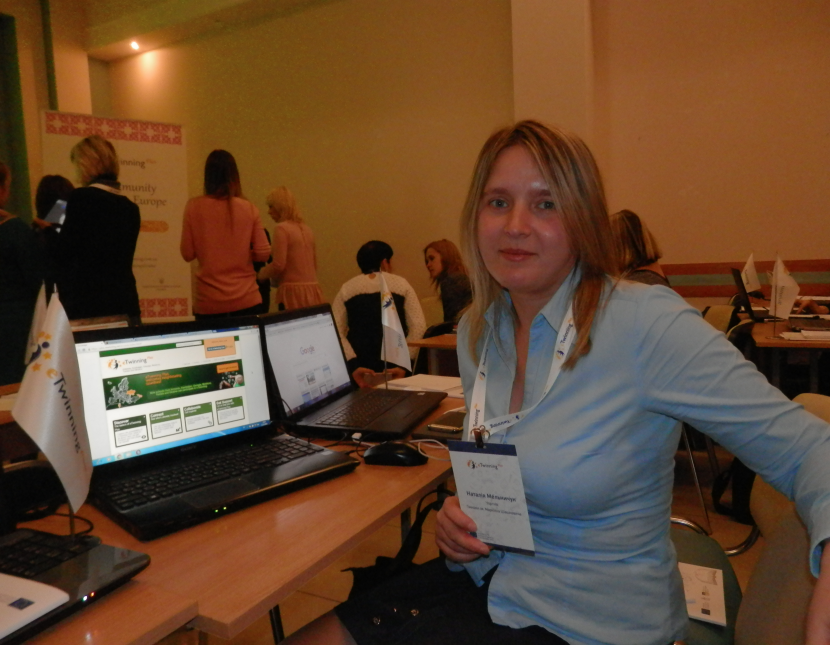 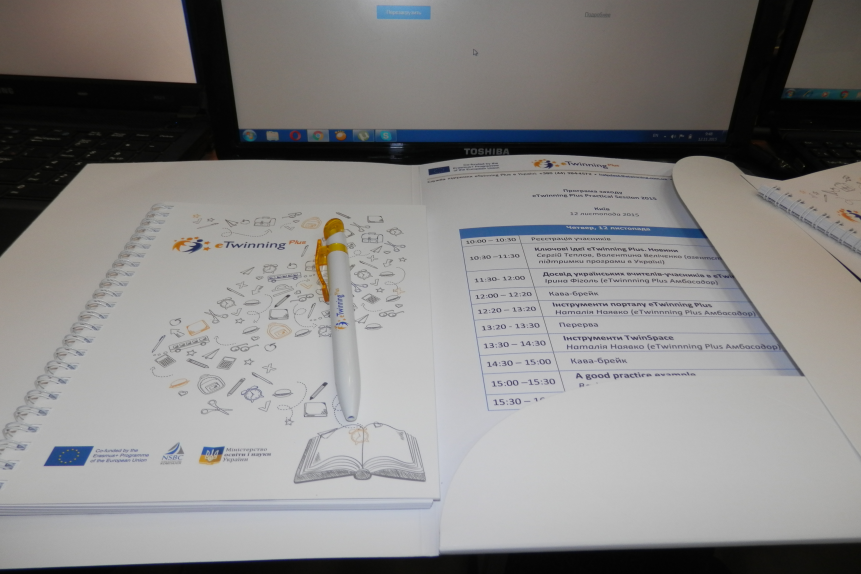 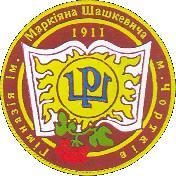 Professional development
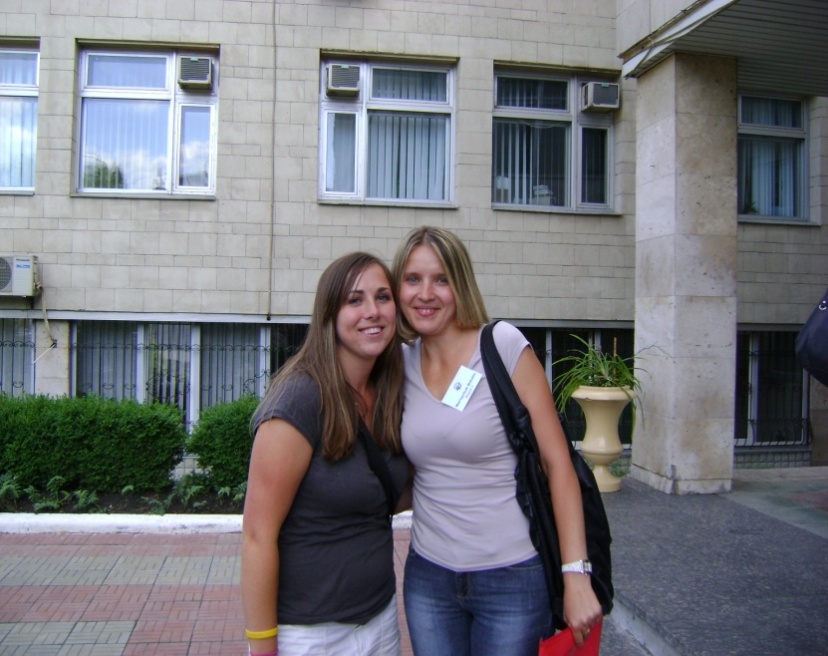 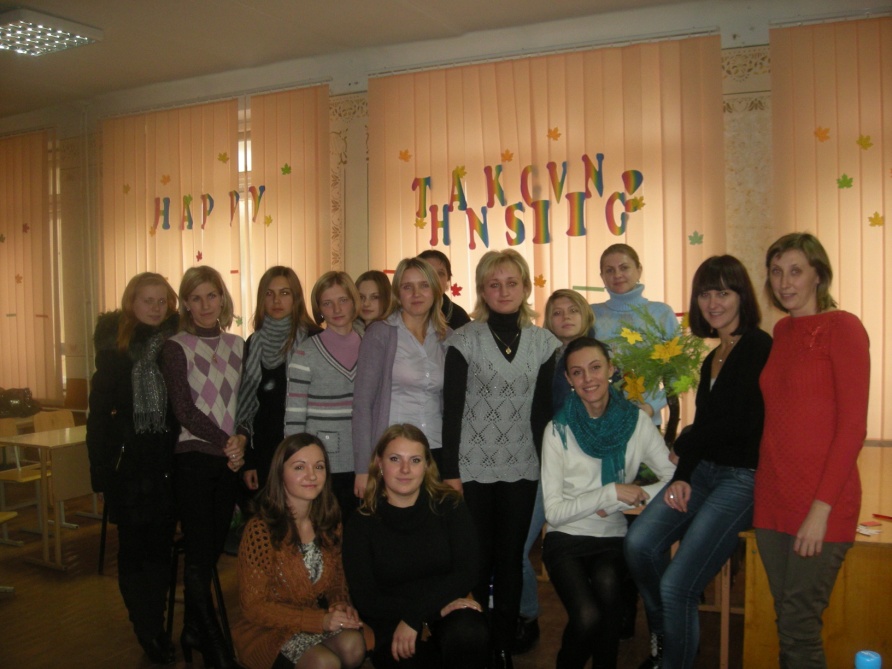 Cooperation with
    Peace Corps
Young Teachers’ 
        School
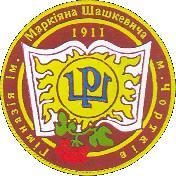 English Language Resource Centre
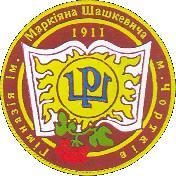 English Language Resource Centre
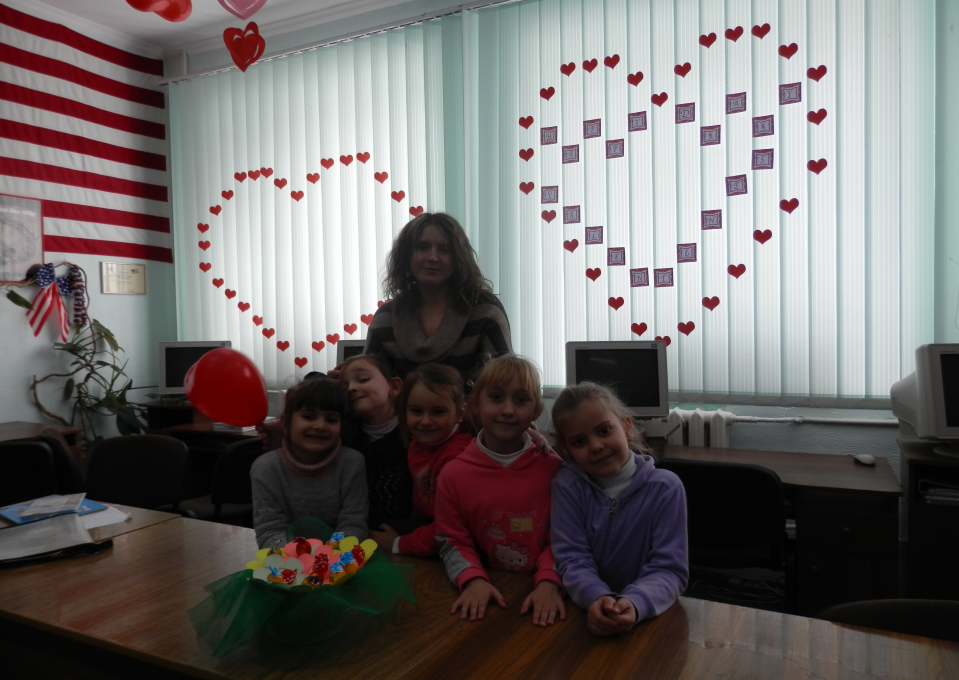 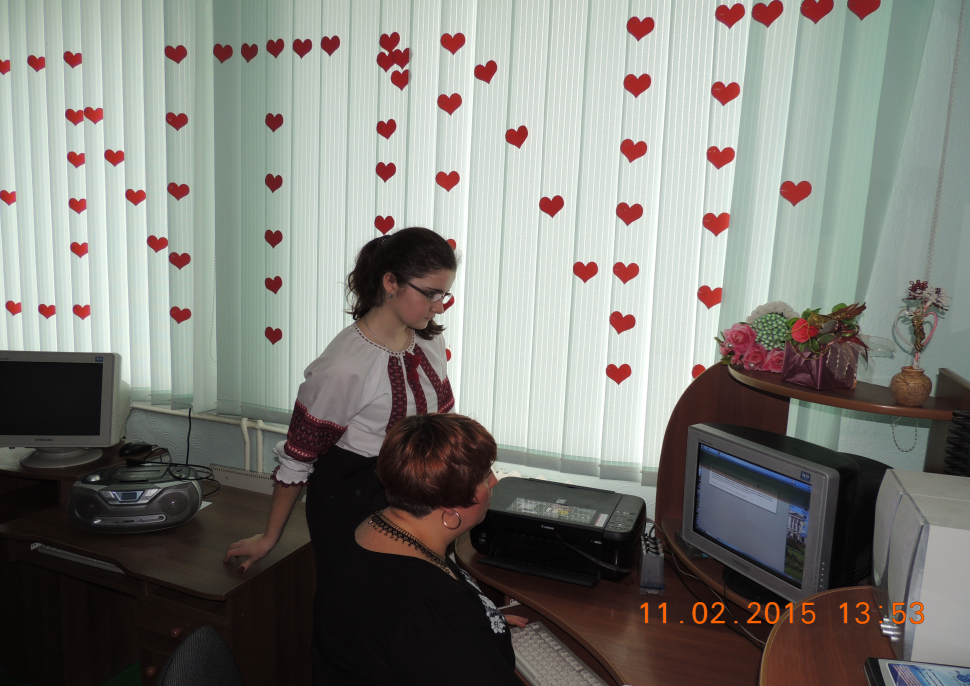 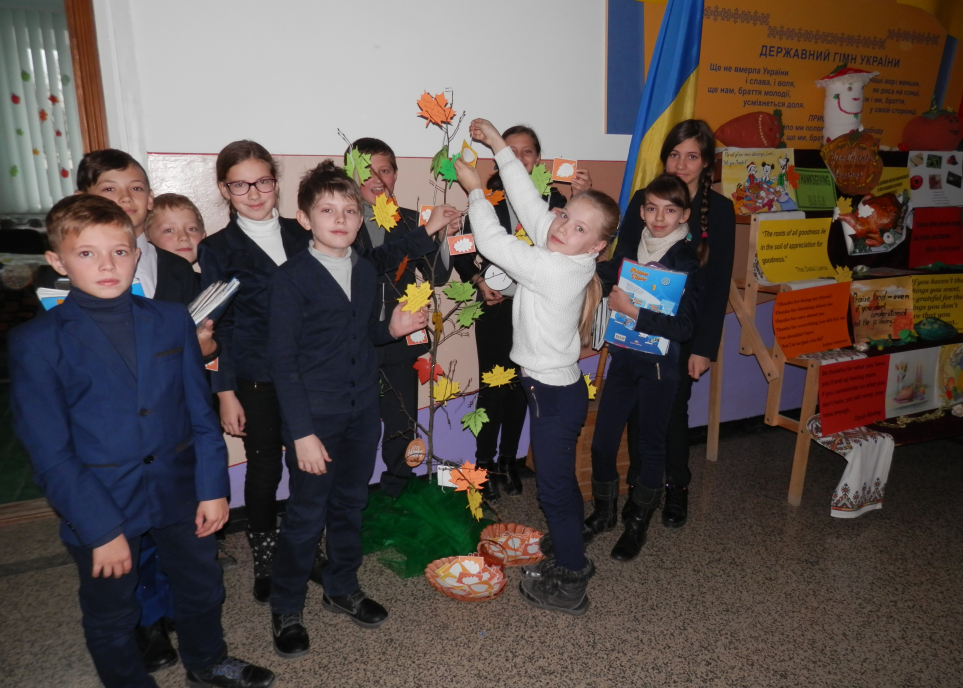 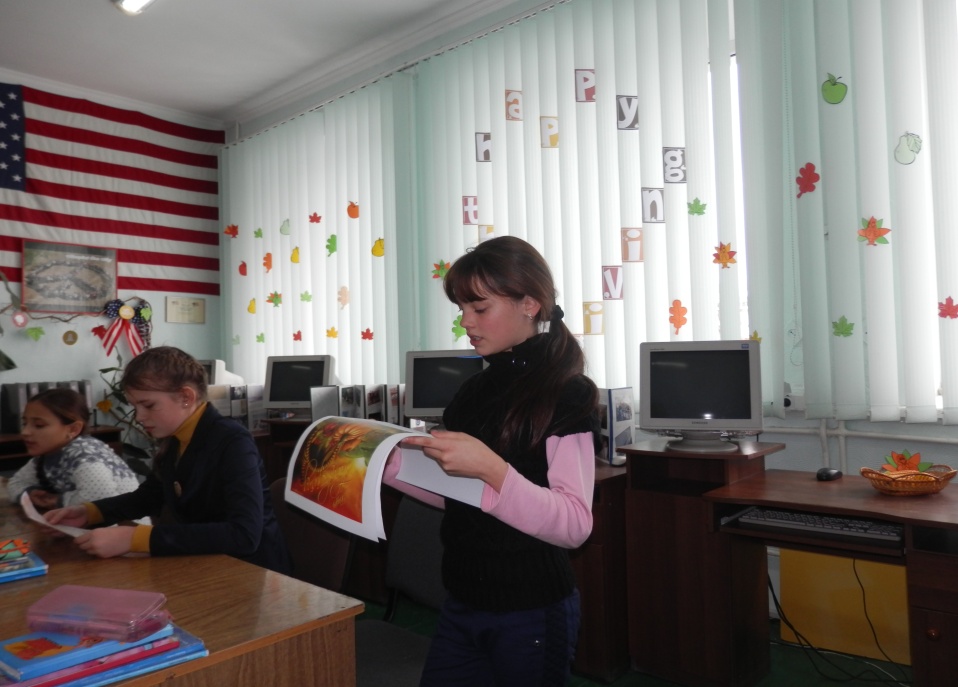 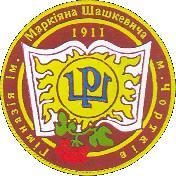 Publications
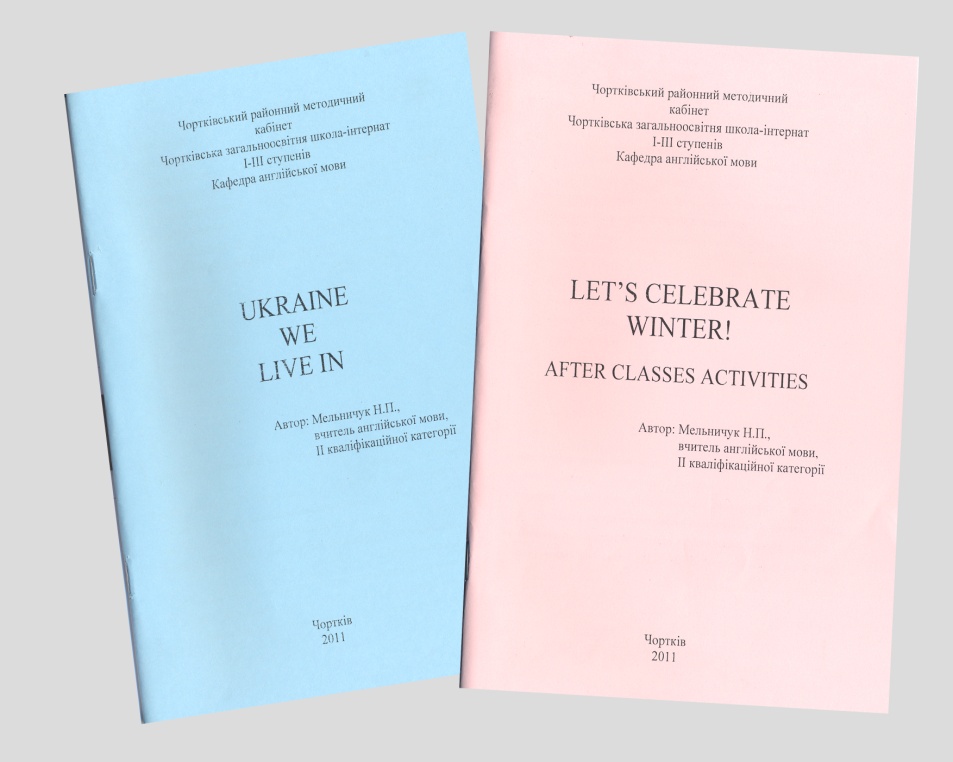 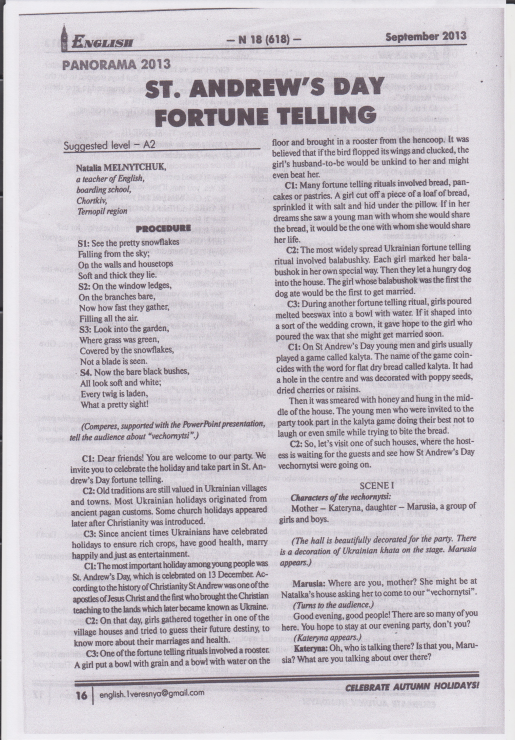 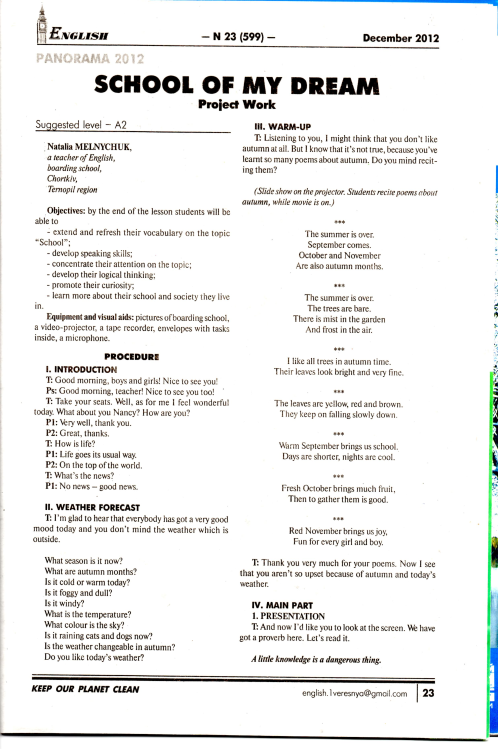 Book “Ukraine we live in”
St Andrew’s Day 
  fortune telling
Book “Let’s celebrate winter!”
School of my dream
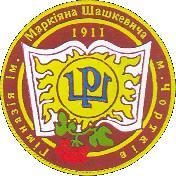 Certificates and awards
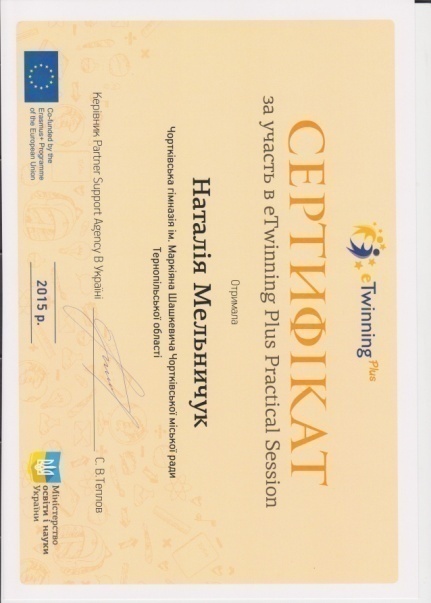 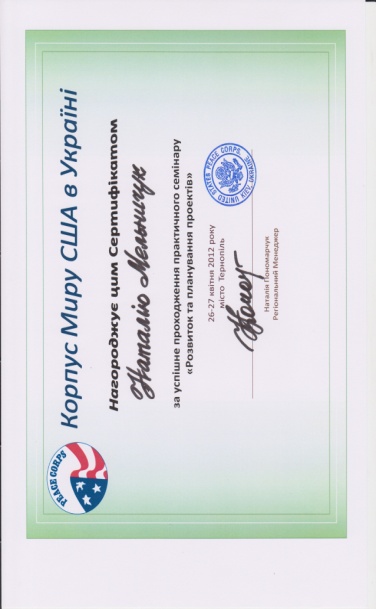 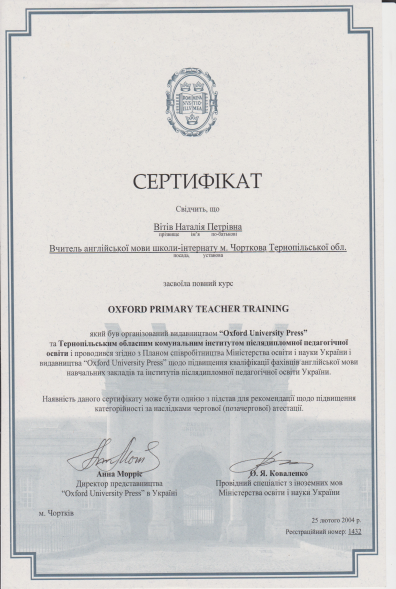 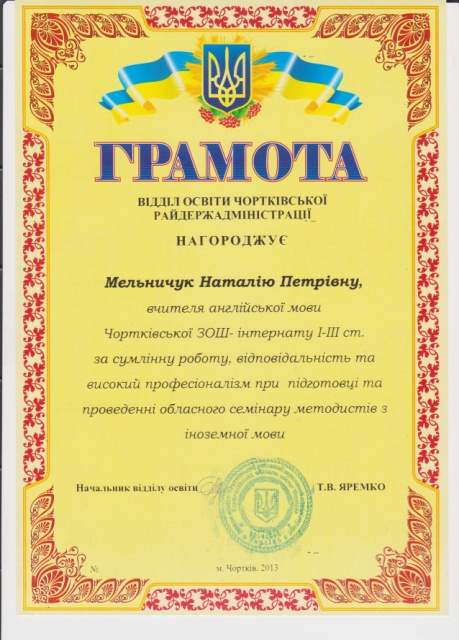 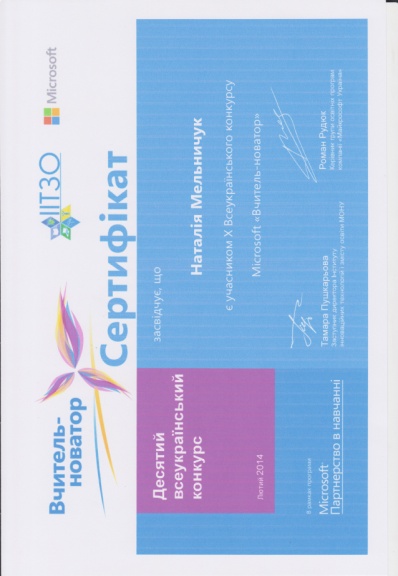 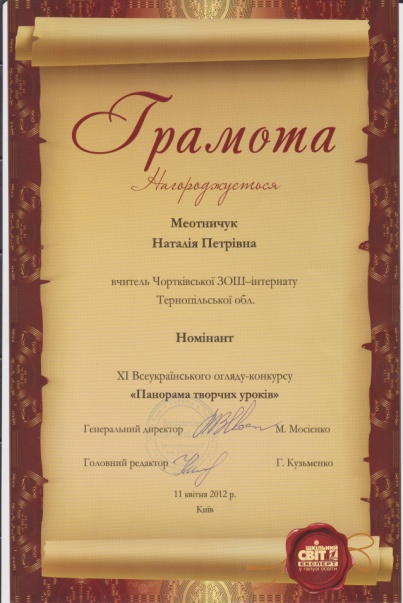 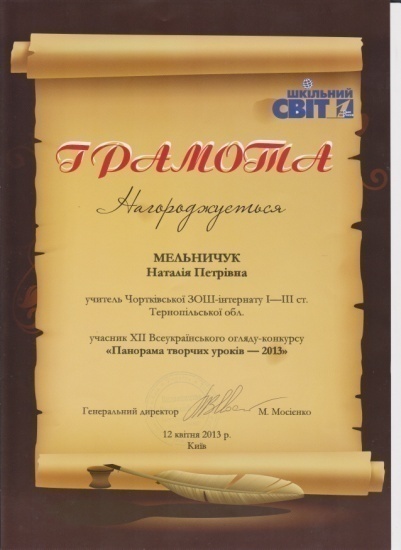 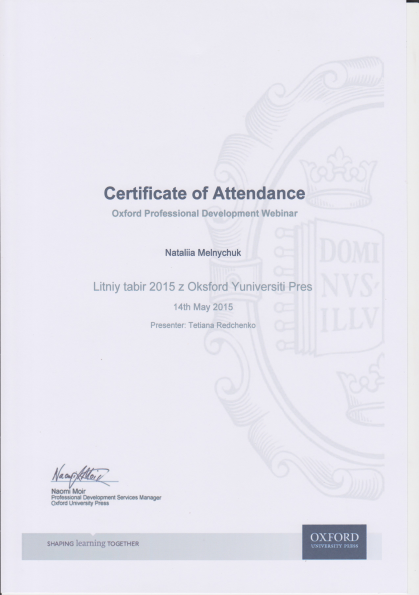 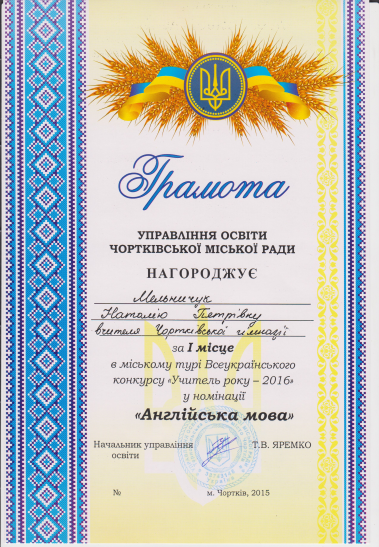 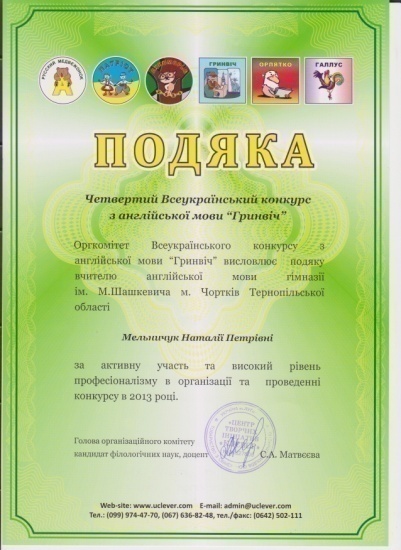 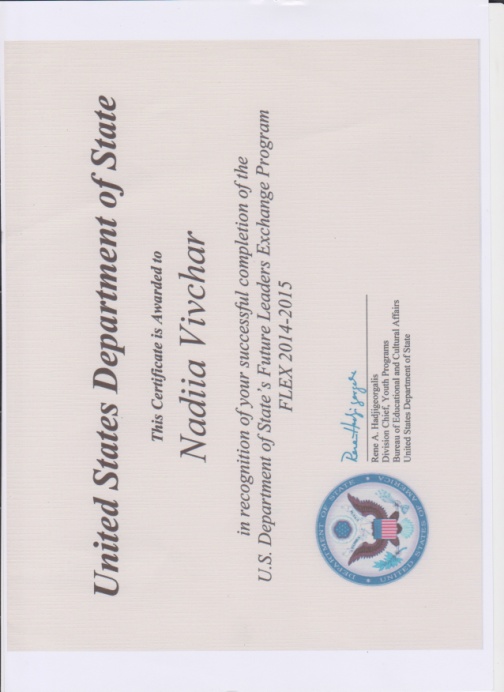 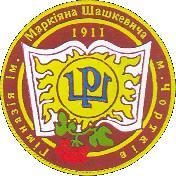 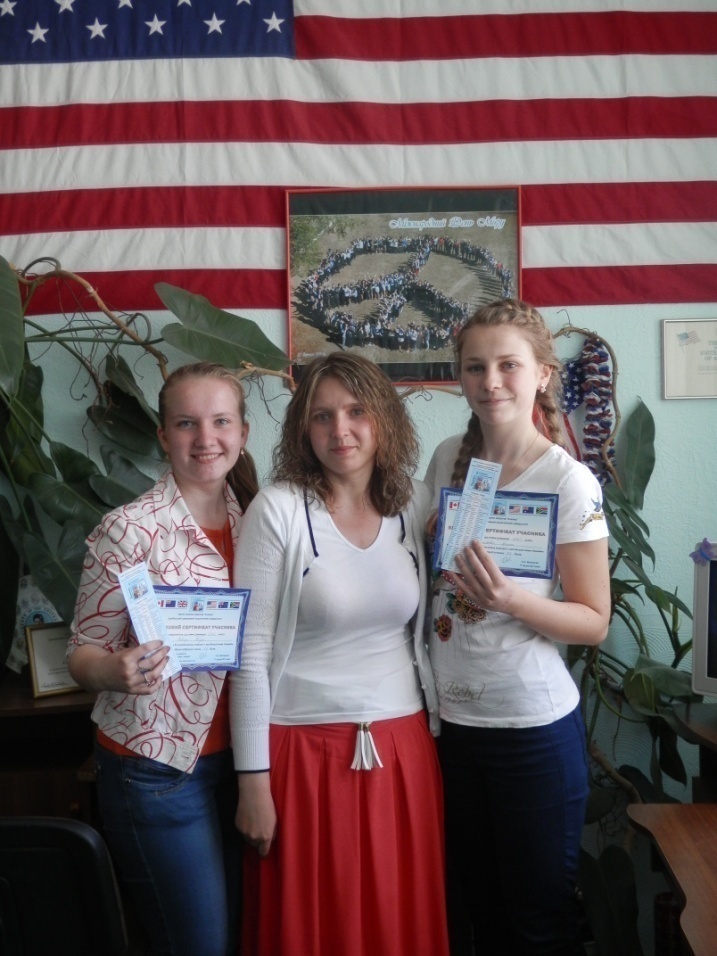 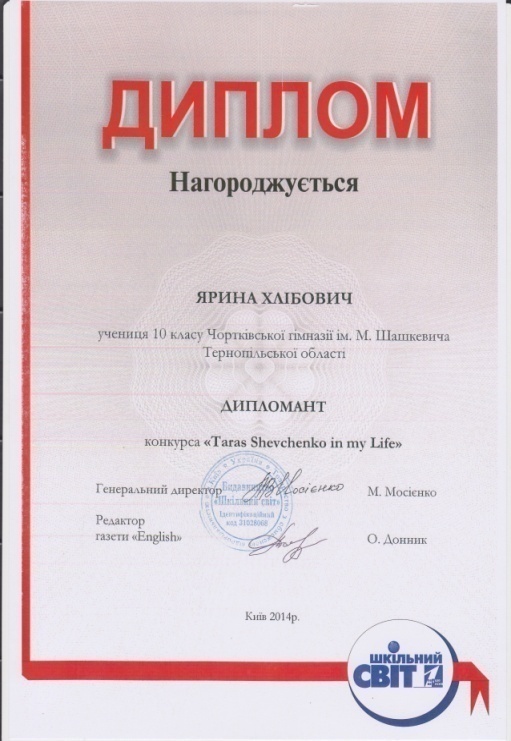 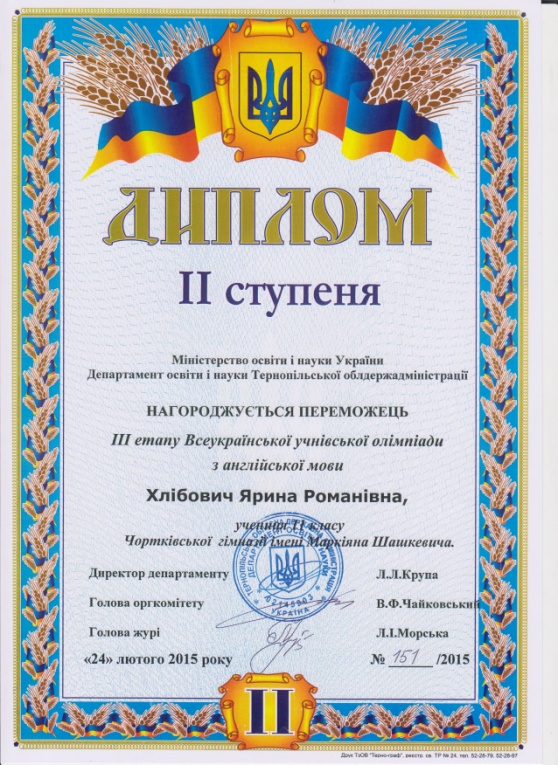 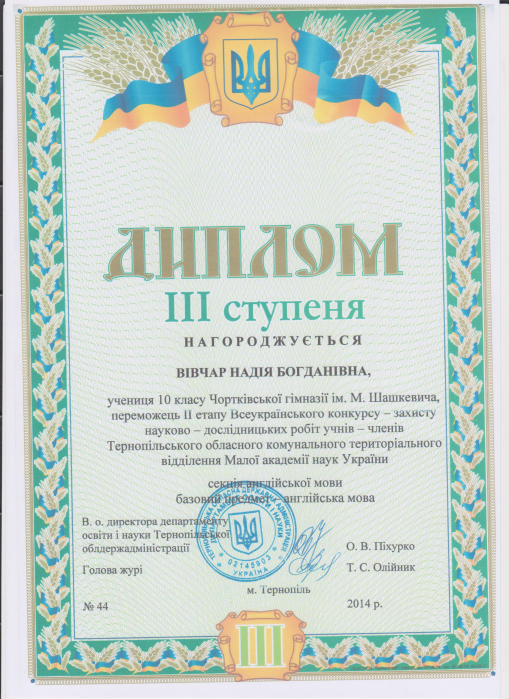 Хлібович Ярина
Вівчар Надія
The wonder of teaching is watching         caterpillars become butterflies
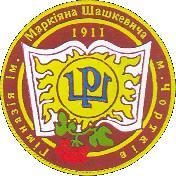 To the world you may be just a teacher but to your students you are a HERO!
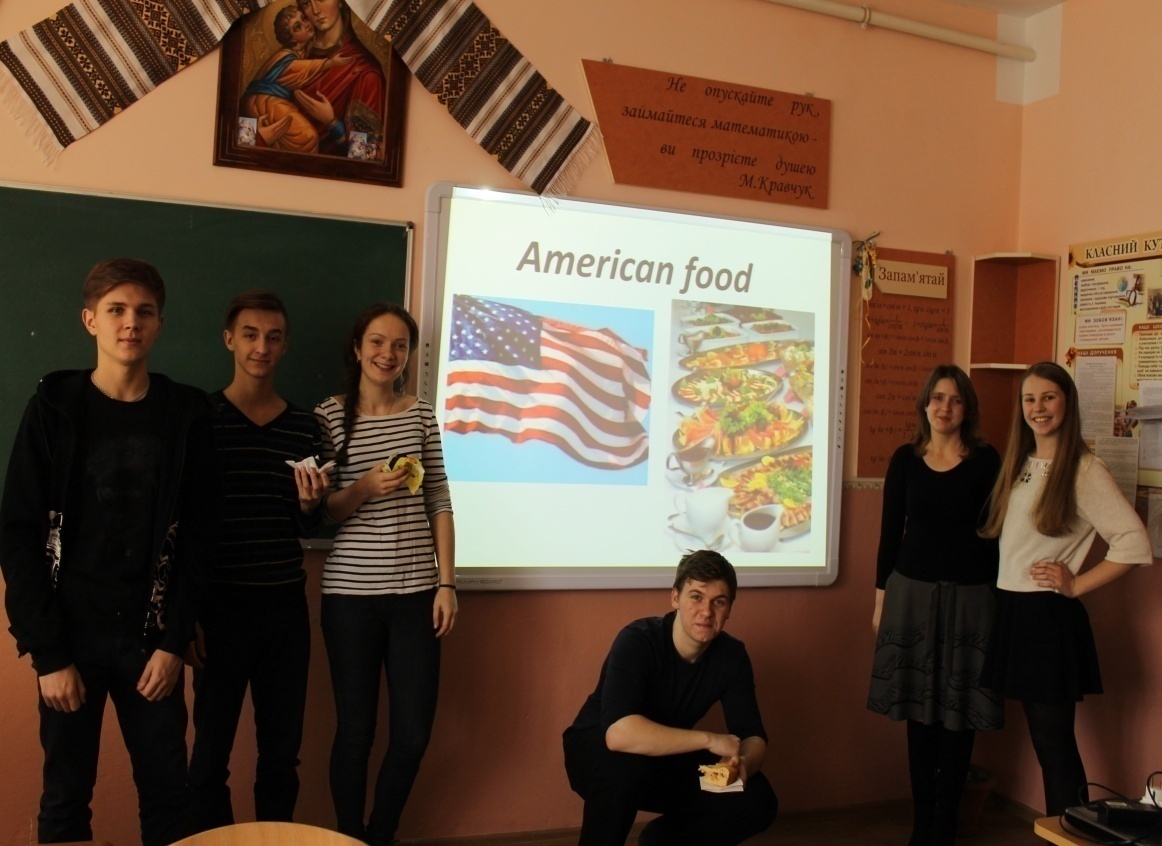 With much consideration and admiration,
                         Nataliia Melnychuk
nataliiamln.blogspot.com